Дифференциация звуков К - Г
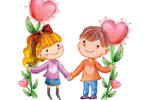 Составила учитель-логопед первой квалификационной категории Сусенкова Анна Владимировна
МБДОУ детский комбинированного вида г. Иркутска № 129
Сравни звуки
Доскажи словечко
Четвертый лишний
Где прячется звук?
Зажги фонарики
Будь внимательным!
Сравни звуки
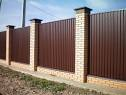 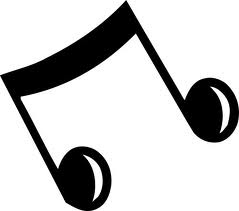 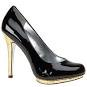 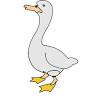 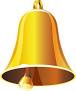 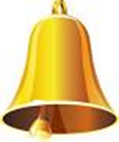 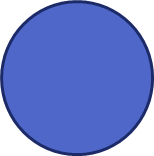 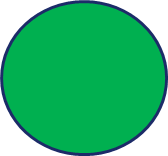 Доскажи словечко
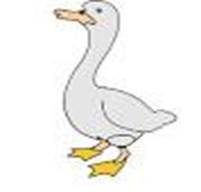 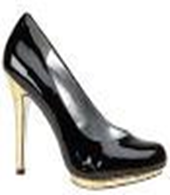 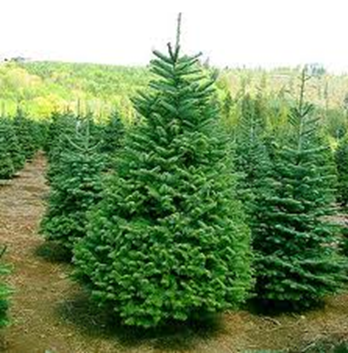 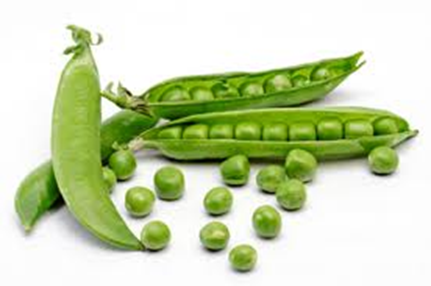 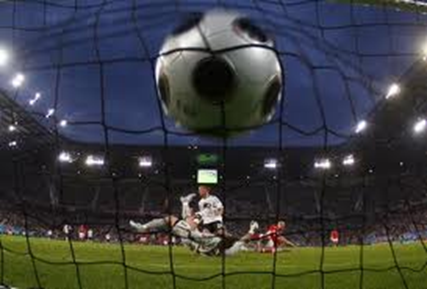 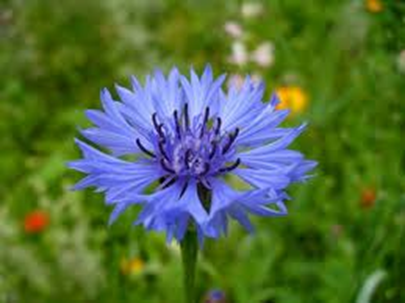 Где прячется звук?
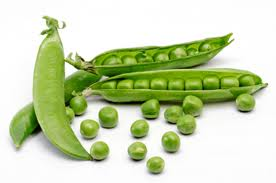 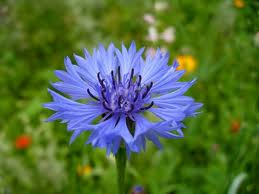 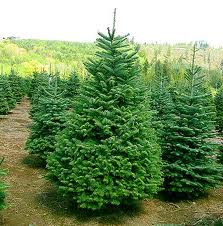 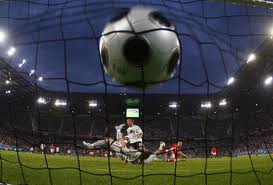 Четвертый лишний
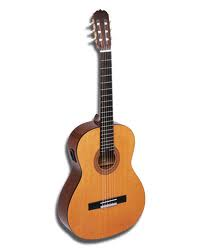 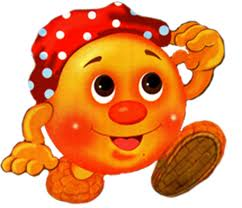 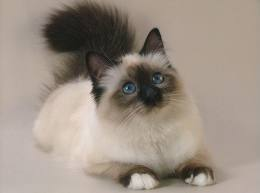 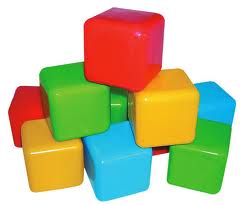 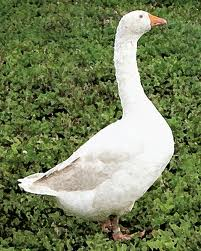 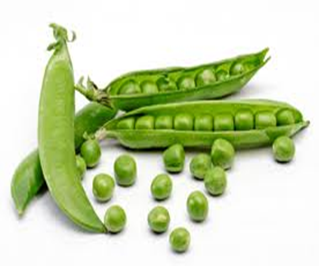 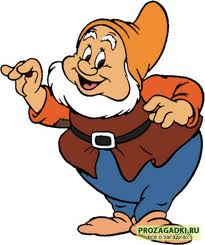 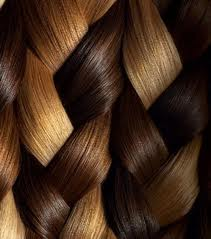 Зажги фонарики
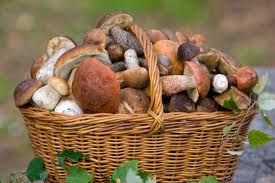 Г
Р
И
Б
Ы
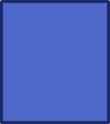 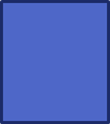 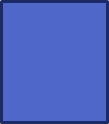 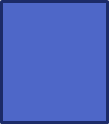 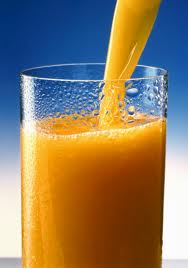 С  О  К
Будь внимательным!
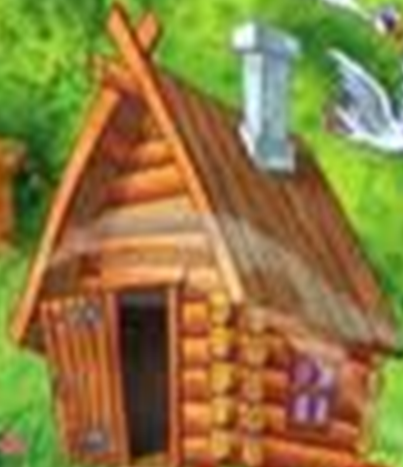 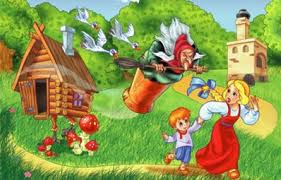 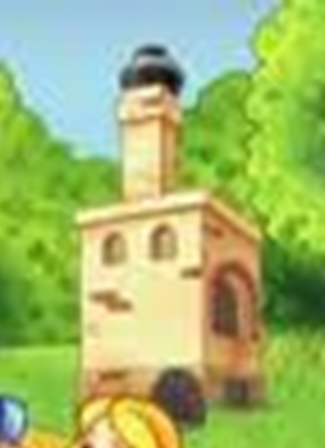 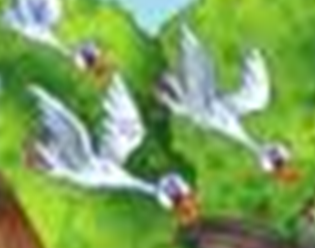 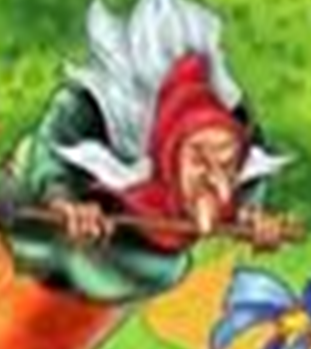 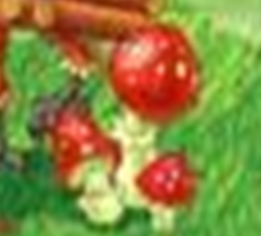 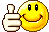 Молодцы!
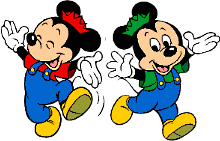 Использованные ресурсы:academic.rurussiantourism.ru www.kids-price.ru shkolazhizni.ru varechka.comwww.aida-nevskaya.ru  detsad-kitty.rudynatone.ru krolikitlt.ucoz.ru www.ga-ga-ga.ru 4gazon.ru svit24.net  nov-bazar.od.ua demiart.ru